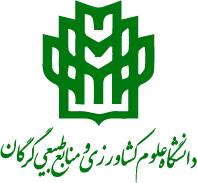 کاری از وبسایت گیاه پزشکی
طراح : محمدرضا زرهون
ترب و تربچه
نام علمی آن Raphanus sativus 
جزو سبزیجات ریشه ای
برگها پهن، ناصاف، کرک دار و دارای بریدگی های نامنظم
یکساله،دولپه و لقاح از نوع دگرگشن می باشد.
دارای خواص درمانی بیشمار
[Speaker Notes: ترب با نام علمی Raphanus sativus جزء سبزیجات ریشه‌‌ای و از لحاظ ظاهر و بافت شبیه چغندر و شلغم است، اما دارای طعم متفاوتی می‌‌باشد.

ترب گیاهی است یکساله که ارتفاع ساقه آن تا یک متر می‌‌رسد. برگ ‌های آن پهن، ناصاف، کرک‌ دار و با بریدگی ‌های نامنظم می‌ باشد. گل‌‌های آن به رنگ سفید، زرد روشن، آبی روشن و بنفش است که در انتهای شاخه ظاهر می‌‌شود.
ترب سیاه معمولا در پاییز برداشت می‌‌شود و تربچه که به رنگ‌‌های مختلف قرمز و صورتی است، به شکل‌‌های دراز و گرد وجود دارد. ۹۰ درصد وزن ترب را آب تشکیل می‌ دهد.
این گیاه دارای خواص درمانی بیشماری است]
سفیدک دروغی یا داخلی تربچه
(Downy mildew)
Peronospora parasitica
لکه های روی برگ زرد با حاشیه زاویه دار است که ممکن است این لکه ها به هم چسبیده و بخش زیادی از برگ ساختار نکروزه به خود بگیرد، در سطح زیرین همین لکه ها، اسپورانژیـوفور و اسپورانـژهای قارچ به صورت پوشش کـرکی نرم و خاکستـری یا سفید تشکیل میشونـد

قارچ بیماریزا به صورت اووسپور در بقایای برگها زمستانگذرانی میکنند 

در بهار هنگامی که دمای محیط بیش از ۱۱ درجه سلسیوس شود، اووسپورها با استفاده از آب آزاد، جوانه زده و لوله زایا تولید میکنند که به یک یا چندین اسپورانژ منتهی میشود.
رعایت بهداشت زراعی
پرهیز از آبیاری بارانی بویژه در عصر
استفاده از ارقام مقاوم
حذف بوته های شدیدا آلوده
عدم استفاده از سموم مسی
مبارزه شیمیایی با سموم مانکوزب، ریدومیل، اکتیگارد و ...
کنترل بیماری
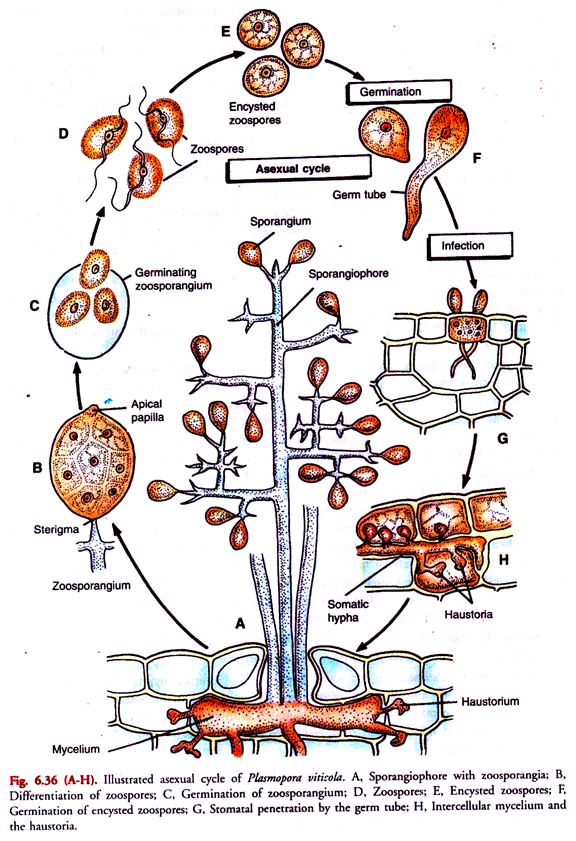 لکه برگی تربچه( Cercospora brassicicola)
(leaf spot)
لکه های برگ زاویه ای ، به قطر 8 میلی متر ، قهوه ای کم رنگ یا سفید با حاشیه قهوه ای تیره

بیماری است که در شرایط مرطوب و دمای خنک کمتر از 20 درجه سانتیگراد شیوع پیدا میکند

 زمستان گذرانی این قارچ روی بقایای گیاهی داخل خاک صورت می پذیرد
تناوب زراعی دو الی سه ساله با گیاهان غیر میزبان

کاشت ارقام دارای مقاومت نسبی

شخم زمین بلافاصله بعد از برداشت محصول

قرار دادن بذر در آب گرم ۵۰ درجه سانتی گراد به مدت نیم ساعت، ضد عفونی بذر با قارچ کش هایی مانند مانب، بردوفیکس و تیابندازول به میزان ۳ گرم برای هر کیلوگرم بذر 

محلول پاشی با روورال، سولفات مس و مرتیکت
مبارزه با بیماری
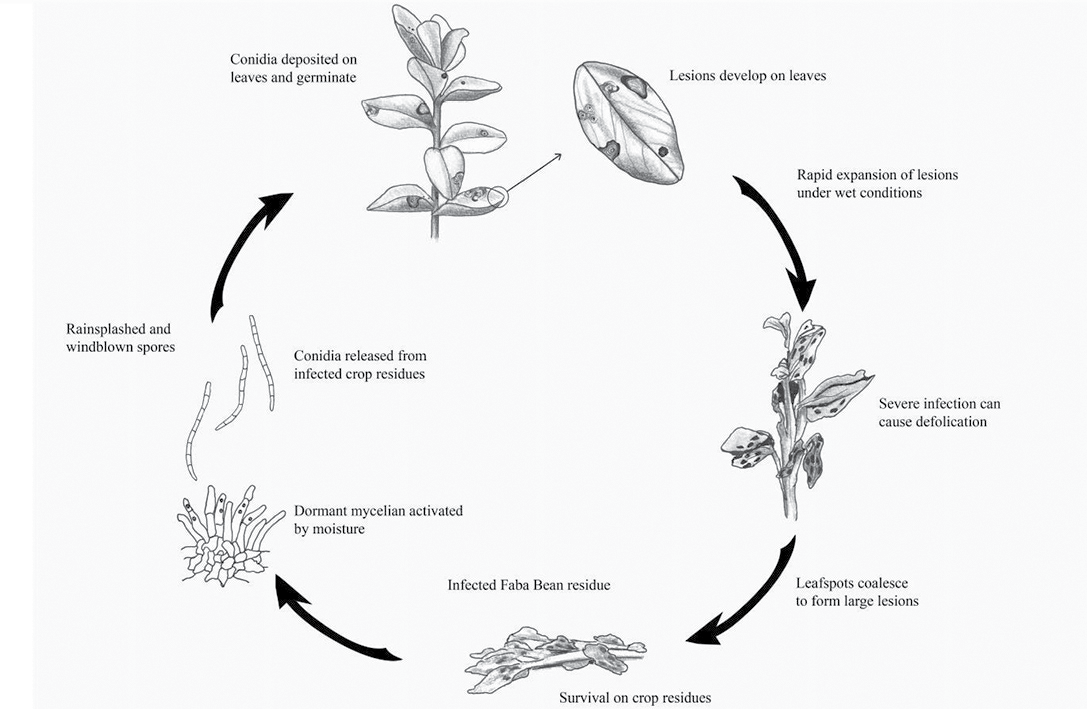 تورم قارچی ریشه تربچه(Plasmodiophora brassicae)
Clubroot
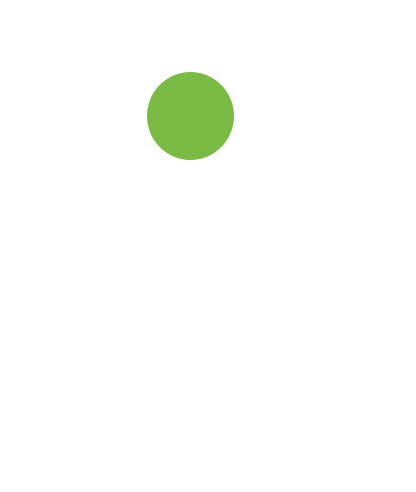 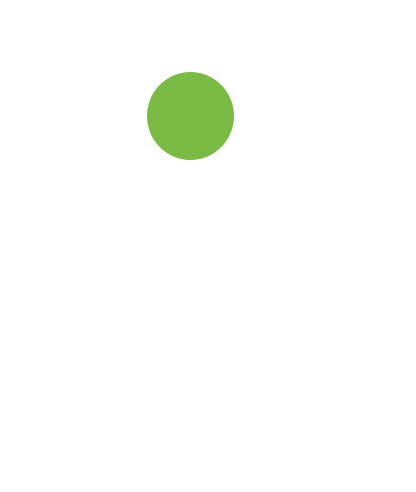 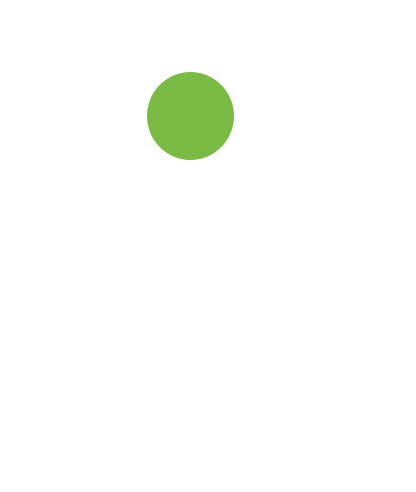 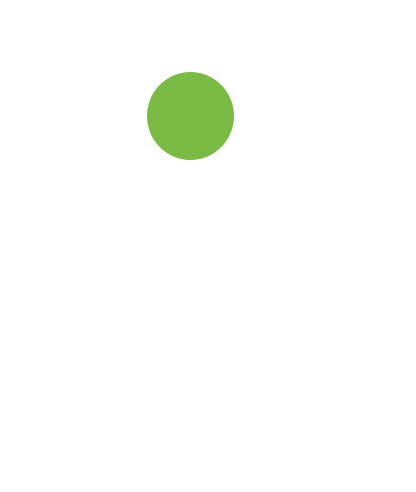 1
4
3
2
تناوب زراعی
کنترل علف هرز
استفاده از آهک برای افزایش PH
سمپاشی بوته های سالم با کوئینتوزن و آدوب
ریشه ها حالت متورم به خود گرفته و این حالت به خوبی قابل مشاهده است
رنگ برگ‌ها سبز مایل به آبی می‌شود و اگر ریشه‌ها را از خاک بیرون بکشید ظاهری سست و بسیار شکننده دارند.
این آلودگی در کلم‌ها، شلغم‌ها و تربچه‌ها بروز میکند
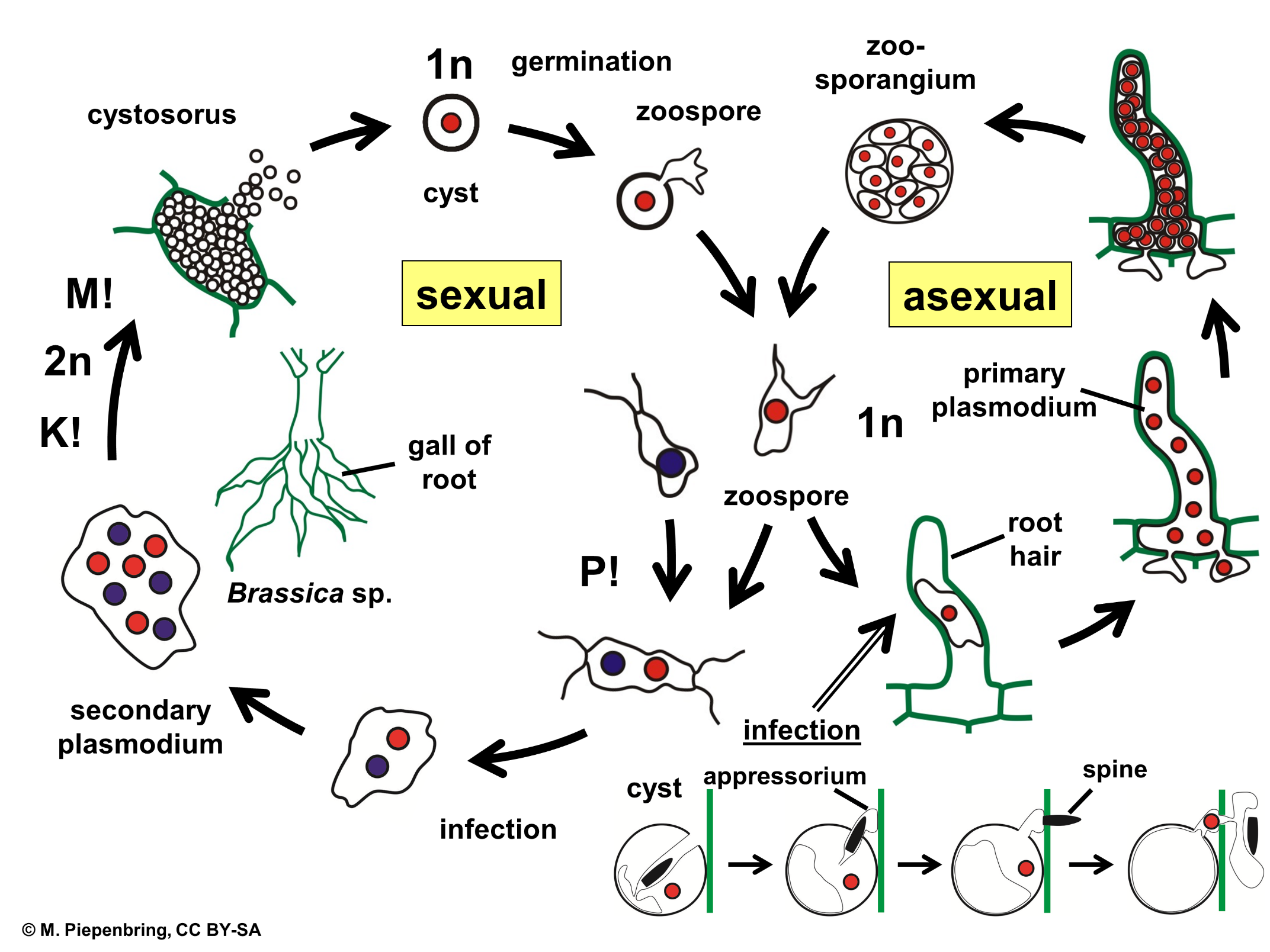 پوسیدگی سیاه تربچه(Xanthomonas campestris , Phytium Sp)
Black rot
کنترل بیماری
زهکشی بستر کاشت
تناوب زراعی 2 ساله
رعایت بهداشت زراعی
استفاده از آبیاری قطره ای
استفاده از رقم مقاوم و بذر تیمار شده
از بین بردن بوته های آلوده در اولین زمان
عامل پوسیدگی سیاه را قارچ های خاکزی و باکتری های بیماریزای گیاهی نظیر "زانتوموناس"  می دانند. در اثر این عارضه ، لکه های تیره نامنظم بر روی ریشه تربچه و ترب ظاهر می گردند. و بوته حالت خشکیدگی به خود میگیرد.
چرخه بیماری پیتیوم
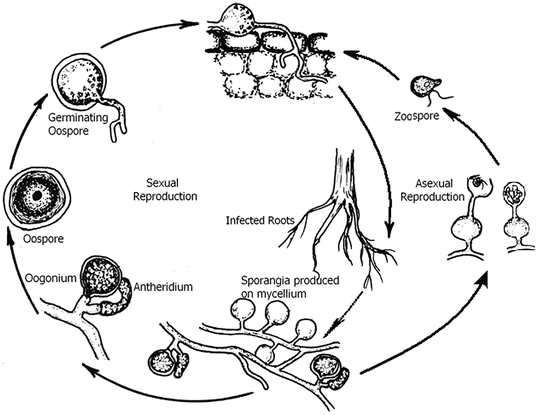 زنگ سفید تربچه)Albugo candida(
White Rust
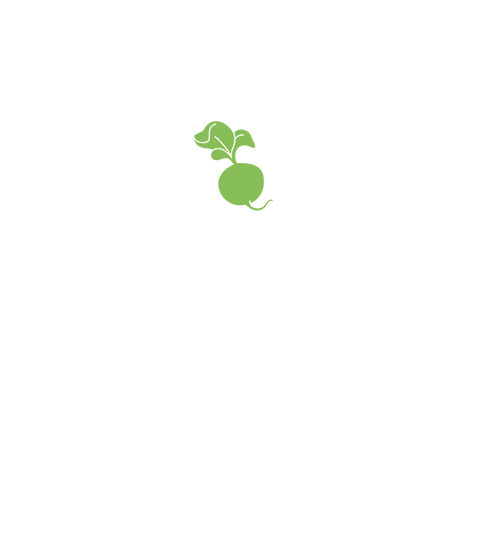 گسترش و پراکنش اسپورهای عامل بیماری از طریق باد، باران، حشرات و اسپور های معلق موجود در هوا می باشد.
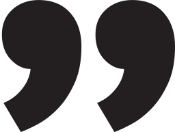 کنترل بیماری
علائم بیماری بصورت موضعی و سیستمیک بروز می یابد. آلودگی سیستمیک منجر به ناهنجاری رشد (هیپرتروفی)، بدشکلی برگ و ساقه و عقیمی گل یا گل آذین ها می شود.
علائم اولیه بصورت جوش های سفید رنگ پر شده با اسپورانژیوم رو و پشت برگ، ساقه و بخش های گل دهنده ظاهر می شود. ابعاد قطری جوش 1 تا 2 میلی متر و رنگ آن سفید تا زرد مایل به کرم می باشد.
تناوب زراعی 3 ساله

بکارگیری رقم مقاوم

ضدعفونی بذر با سمومی مثل تیرام و... 

محلول پاشی محصولات تا 7 روز قبل
از برداشت با ریدومیل، کابریو و...
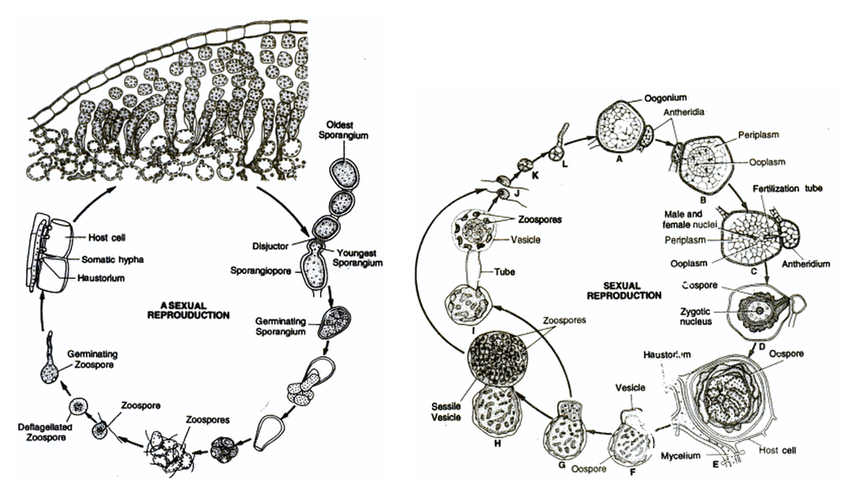 ویروس موزاییک شلغم بروی تربچه
Turnip Mosaic Virus
برگ های جوان در اثر ابتلا به این بیماری به شکل پیچ خورده و لکه دار در می آیند. موزائیک شلغم می تواند به پوسیدگی نرم منتهی شود. بوته ها در اثر تشدید بیماری بزودی خشک خواهند شد.
استفاده از رقم مقاوم
کنترل علف هرز و آفات مکنده ناقل ویروس
از بین بردن بوته های آلوده
شخم زمین بلافاصله پس از برداشت
قهوه ای شدن مغز ریشه تربچه
Brown heart
حلقه های متمایل به خاکستری در نقاط مختلف مغز غّده   آبدار می ً مشاهده می شوند. نواحی مبتلا تدریجا گردند.
عارضه مذکور در اراضی شنی و فصول خشک افزایش می پذیرد.
ریشه های مبتلا از مزه تلخ برخوردار می باشند.
علت عارضه را کمبود عنصر بُر عنوان کردند
افزایش بوراکس به خاک بستر را پس از آزمایشات لازم باید انجام داد
ممنون از توجه شما